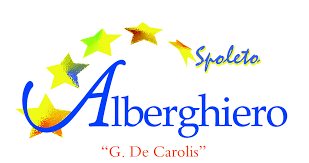 A.S. 2020 -2021
PROF.SSA ROBERTA TESTAGUZZA
11/05/2021
E- LEARNING
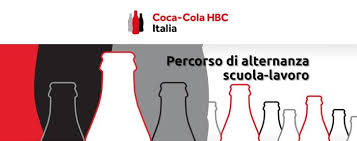 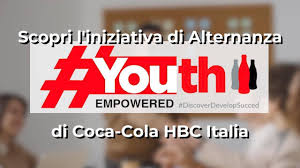 DALLA SCUOLA AL MONDO DEL LAVORO.
Come affrontare al meglio il grande salto.
LIFE SKILLS E BUSINESS SKILLS.
Le unità didattiche di approfondimento
11/05/2021
IL CASOLARO HOTELLERIE
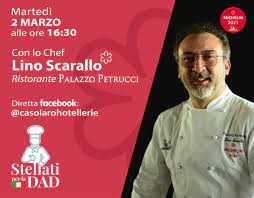 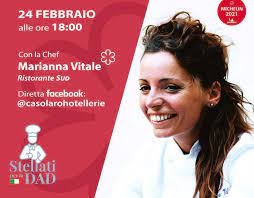 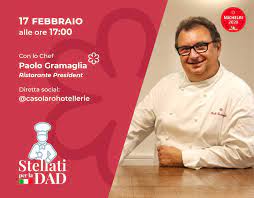 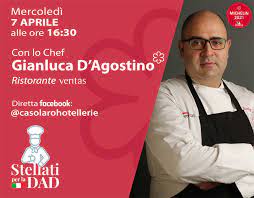 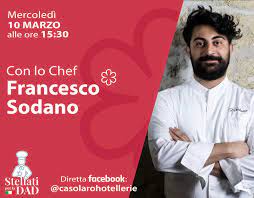 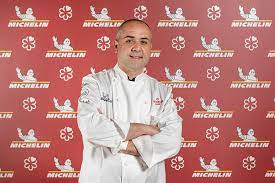 11/05/2021
Il 10 Marzo AIBES incontra gli studenti degli Istituti Alberghieri
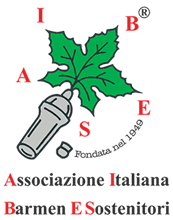 MERCEOLOGIA
E TECNICHE DI LAVORO
11/05/2021
IL GIOVEDI CON COLDIRETTI
LA COMUNICAZIONE TURISTICA 
AL TEMPO DEL COVID
FATTORIE DIDATTICHE
COVID-19 E IL LAVORO
A SCUOLA DI VENDITA DIRETTA
ED ETICHETTATURA
11/05/2021
"Le stelle della ristorazione"
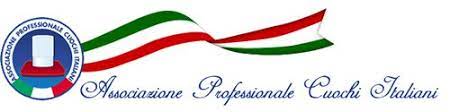 APCI Chef Italia - Emergenti
“È meglio essere lama 
che arancia”.
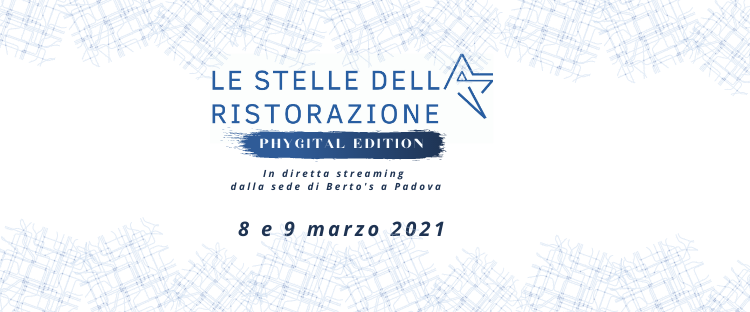 Pasqua e il Covid
Il Marketing e l’immagine
 del cuoco oggi
APCI RE-START: 
una bussola per i Cuochi
Lo zen e l’arte 
della manutenzione del menu
11/05/2021
LE STELLE DEL BELTRAME
Essere professionisti nell’ambito della ristorazione gourmet
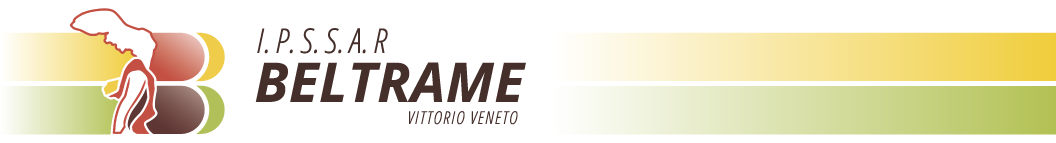 Essere professionisti nel settore della produzione, trasformazione e valorizzazione gastronomica
11/05/2021
CORSI AIBMper gli Alberghieri
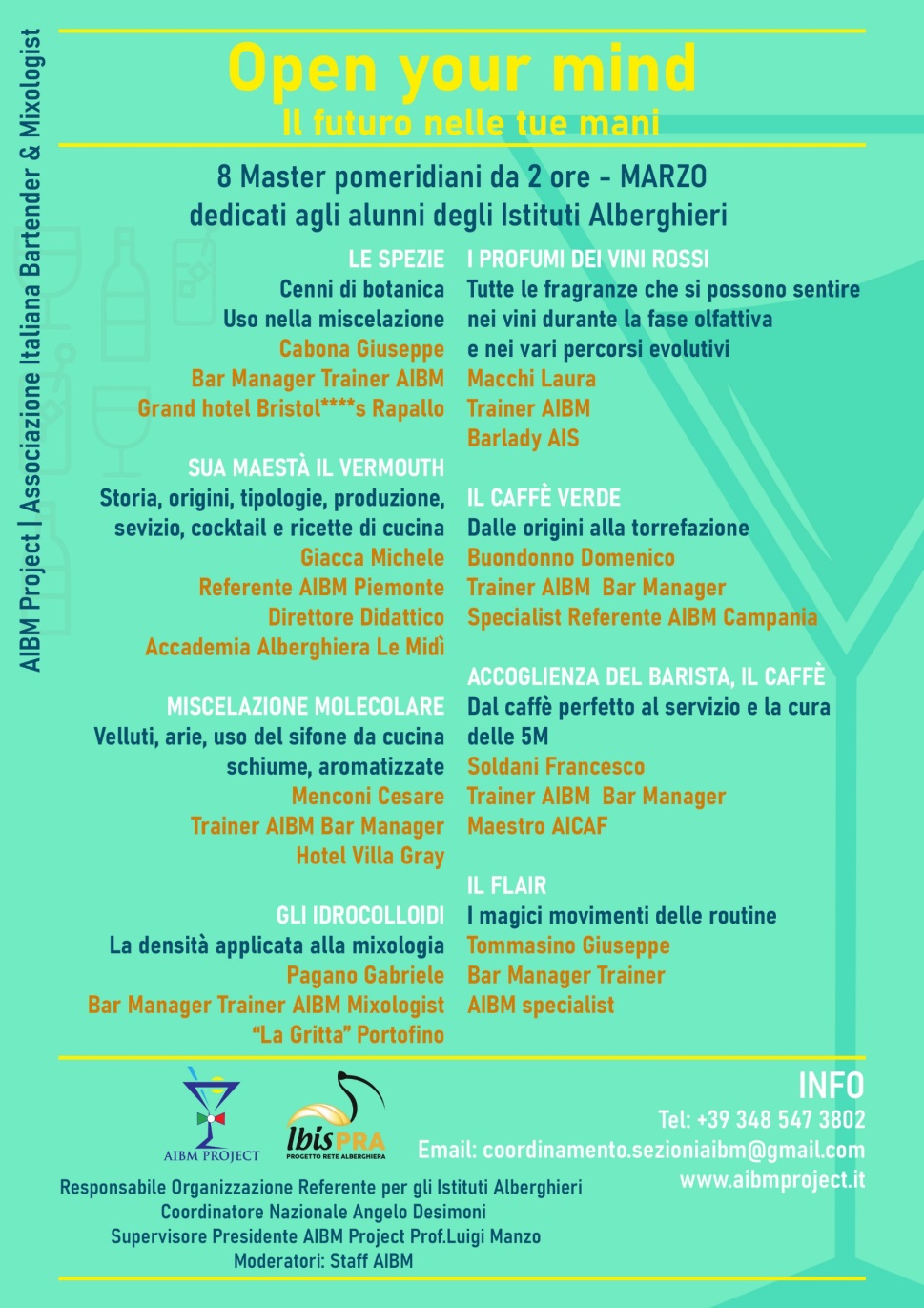 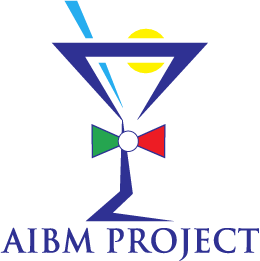 OPEN YOUR MIND
11/05/2021
“IL CURRICULUM VITAE, LETTERA DI PRESENAZIONE, COLLOQUIO DI LAVORO”Prof. POLEDRINI SIMONE
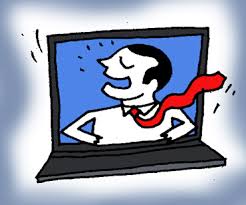 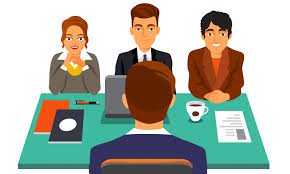 11/05/2021
PERCORSO DI SELEZIONE E PERSONAL BRANDINGa cura del Dott. Stefano Laurenti(Resources , Organisation , ICT Management)
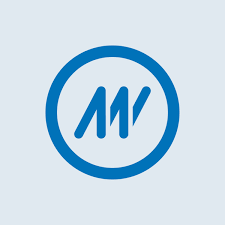 Dott.ssa 
Daniela Rossi 
(People Development Manager)
Dott.ssa
 Giovanna Calisti
(Mtu Academy)
Dott. Riccardo Cascioli
 (Recruiting)
11/05/2021
CORSO DI LAUREA IN MADE IN ITALY, CIBO E OSPITALITÀ (MICO)A CURA DELLA PROF.SSA ANNAPAOLA TAGLIAVENTO
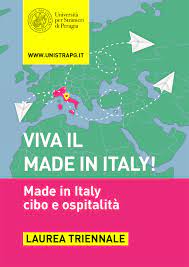 11/05/2021
“IL MONDO DEL LAVORO E PERCORSI UNIVERSITARI”Prof.ssa DEL BELLO  SIMONA Prof. PASSERINI NICOLA
11/05/2021
“ UNIVERSITA’ DEI SAPORI INTRODUZIONE AI PERCORSI ITS”
PROF.SSA SIMONA DEL BELLO 
UNIVERSITA’ DEI SAPORI
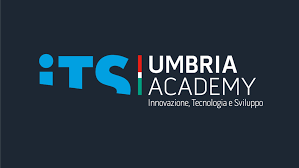 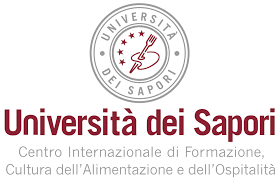 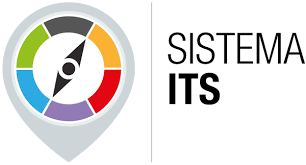 11/05/2021
“VERSO L’ERASMUS: LA FLUIDITA’ DEL LAVORO ALL’ESTERO”Prof.ssa MANFREDINI MAURA
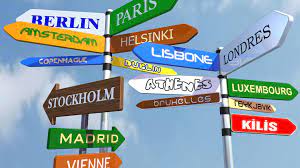 11/05/2021
APPROFONDIMENTI VERSO L’ESAME DI STATO E LA RELAZIONE PCTO A.S. 2020-2021
PROF. SSA SIMONA DEL BELLO
PROF.SSA ROBERTA TESTAGUZZA
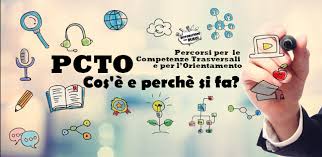 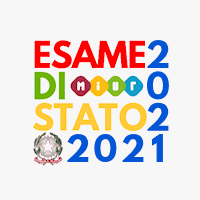 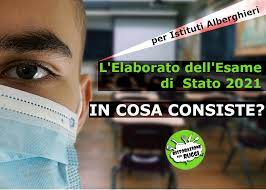 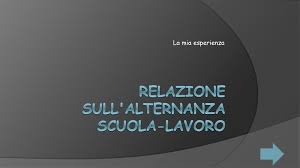 11/05/2021
ESAME DI STATOELABORATO E CURRICULUM DELLO STUDENTE
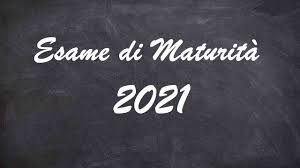 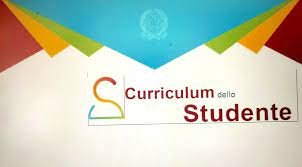 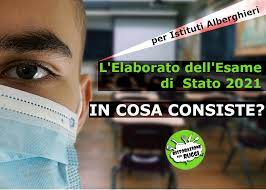 PROF. SSA SIMONA DEL BELLO
PROF.SSA ROBERTA TESTAGUZZA
11/05/2021
Champagne MOOC – Bureau du ChampagneComitato interprofessionale del vino di Champagne
STORIA ED ECONOMIA DELLO CHAMPAGNE
IL TERRITORIO DI CHAMPAGNE
IL PROCESSO DI PRODUZIONE DELLO CHAMPAGNE
DIVERSITÀ E DEGUSTAZIONE
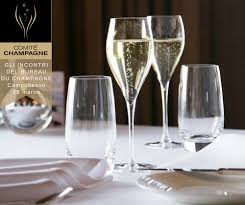 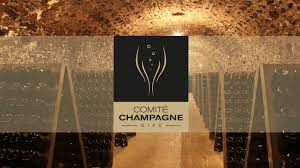 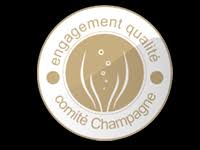 11/05/2021
I NOSTRI CORSI    «COMMERCIALE»
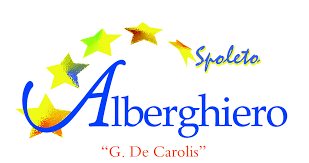 “LA BANCA D’ITALIA”
PROF.SSA PAOLA POMPEI
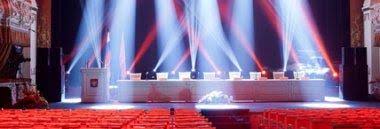 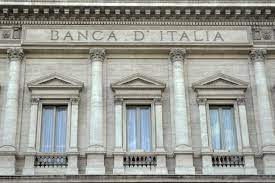 “ORGANIZZAZIONE DI UN EVENTO CULTURALE”
PROF. SETTIMIO FABIANI
11/05/2021
I NOSTRI CORSI    «ACCOGLIENZA TUTISTICA»
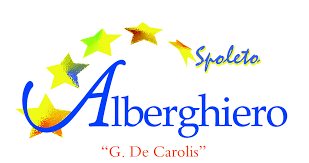 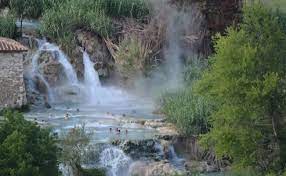 IL TURISMO TERMALE E DEL BENESSERE

PROF.SSA SARA RICCI

 PROF. SIMONLUCA ANTIMIANI
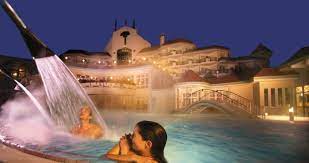 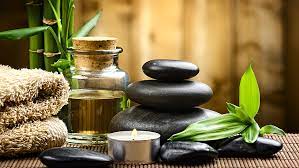 11/05/2021
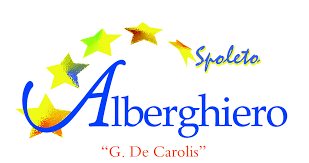 I NOSTRI CORSI    «ENOGASTRONOMIA»
“CUCINA DIETETICA, GLUTEN FREE, LA PANIFICAZIONE”
PROF. DANIELE BIANCHINI
“ARTE BIANCA, PANIFICAZIONE GLUTEN FREE”
PROF. FRANCESCO CHIARALUCE
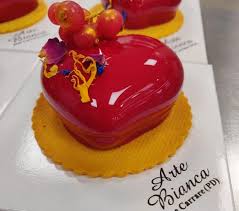 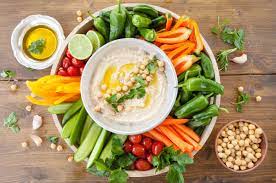 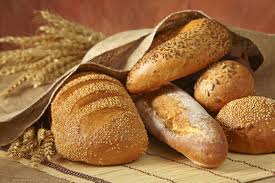 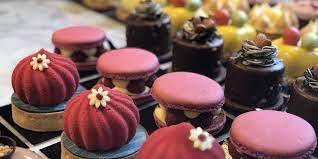 “PASTICCERIA E PANIFICAZIONE”
PROF.SSA STEFANIA CHIOCCI
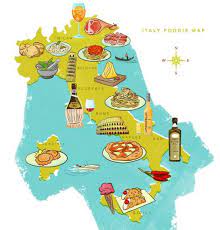 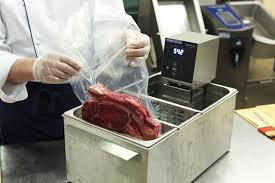 “METODI DI COTTURA: IL RONER”
PROF. MIRCO CAROLI
“PICCOLA PASTICCERIA”
PROF. NICOLA PASSERINI
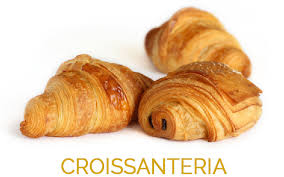 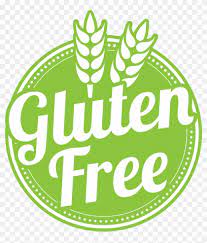 “ARTE BIANCA, PANIFICAZIONE E PASTICCERIA”
PROF.SSA ROBERTA BIZZAGLIA
“LA CUCINA REGIONALE, LA PASTICCERIA”
PROF.SSA M.ANTONIETTA STADERINI
11/05/2021
I NOSTRI CORSI«SALA E VENDITA»
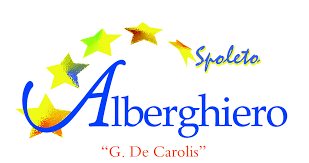 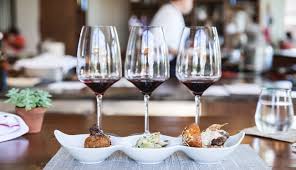 «IL WEDDING PLANNER»
PROF.SSA ROBERTA TESTAGUZZA
“FLAIRE, CARVING, COCKTAIL MOLECOLARE”
PROF.  PAOLO DIOTALLEVI
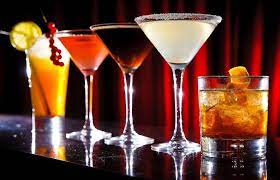 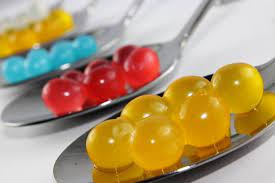 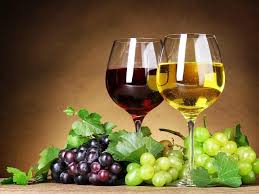 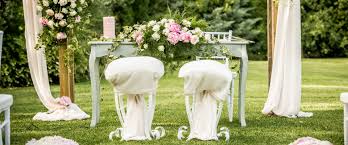 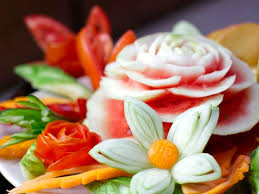 “ENOLOGIA COCKTAIL MOLECOLARE”
PROF. GIOVANNI LICCATI
“ABBINAMENTO ENOGASTRONOMICO E COCKTAIL MOLECOLARE”
PROF. CRISPOLDI GRAZIANO
11/05/2021
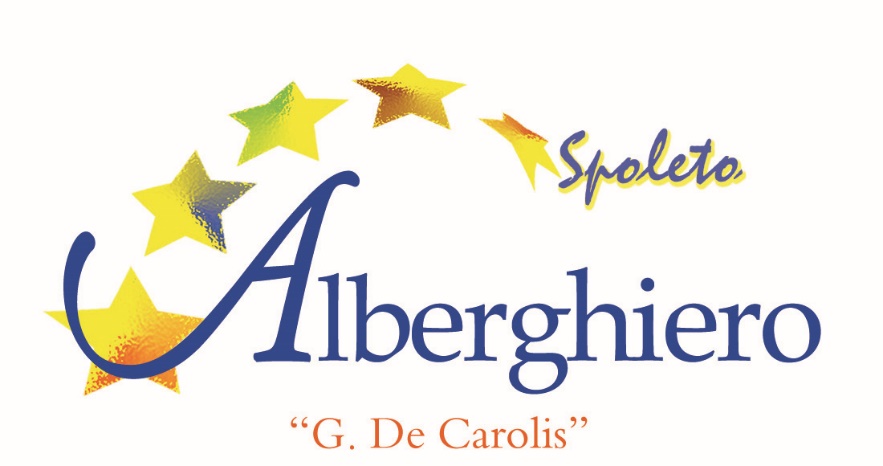 Erasmus+ 2021
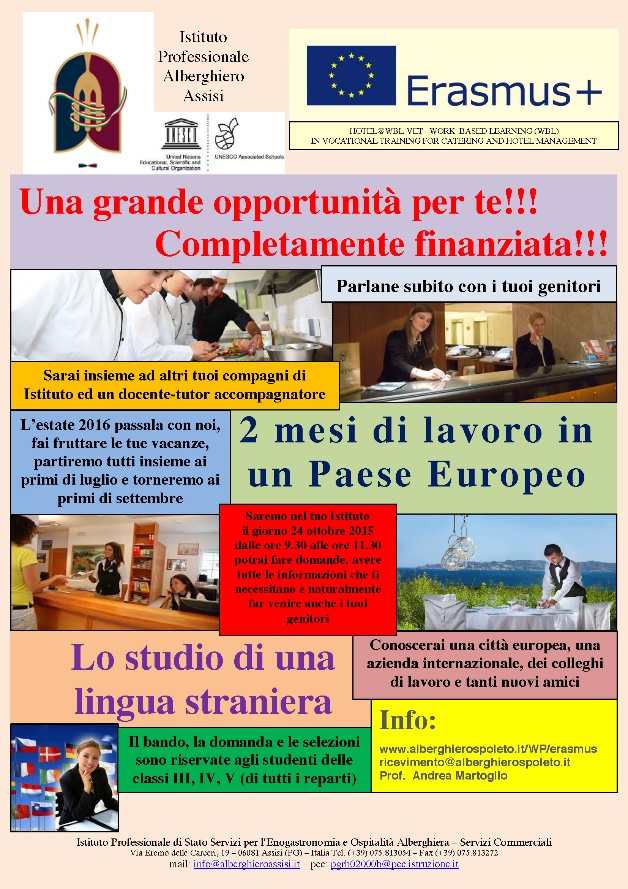 Erasmus+ 2021
Erasmus+ 2021
11/05/2021
Parlare di lavoro significa  “considerare innanzitutto la persona umana come soggetto che cerca la sua propria realizzazione, il compimento della sua vocazione professionale, la costituzione di rapporti sociali significativi e la promozione del bene comune”.Cfr. Nicoli, Il lavoro buono, Rubettino 2018, da DD1400/2019